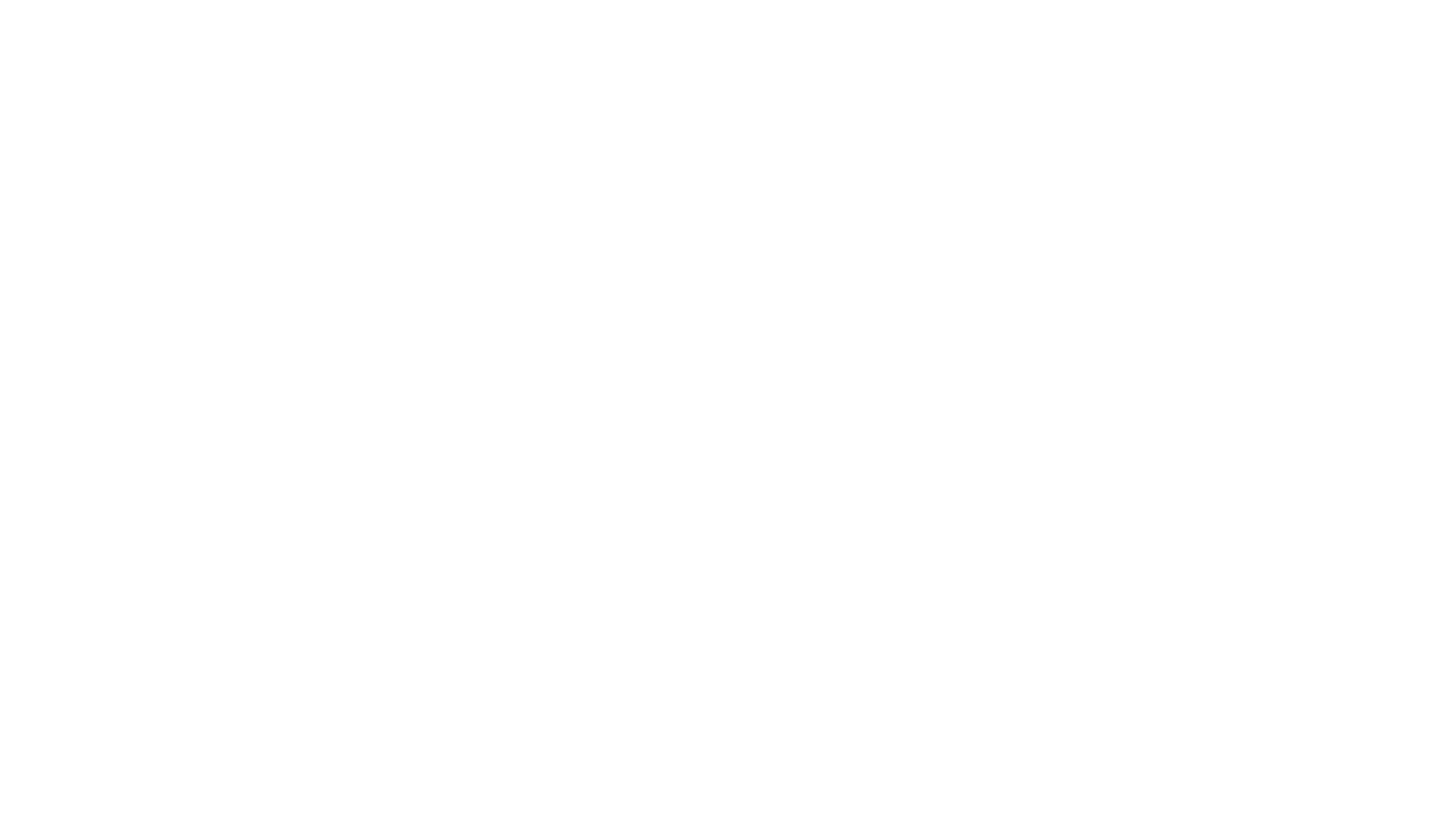 Download your roster into Excel
1
Version 8.0
12/13/2018
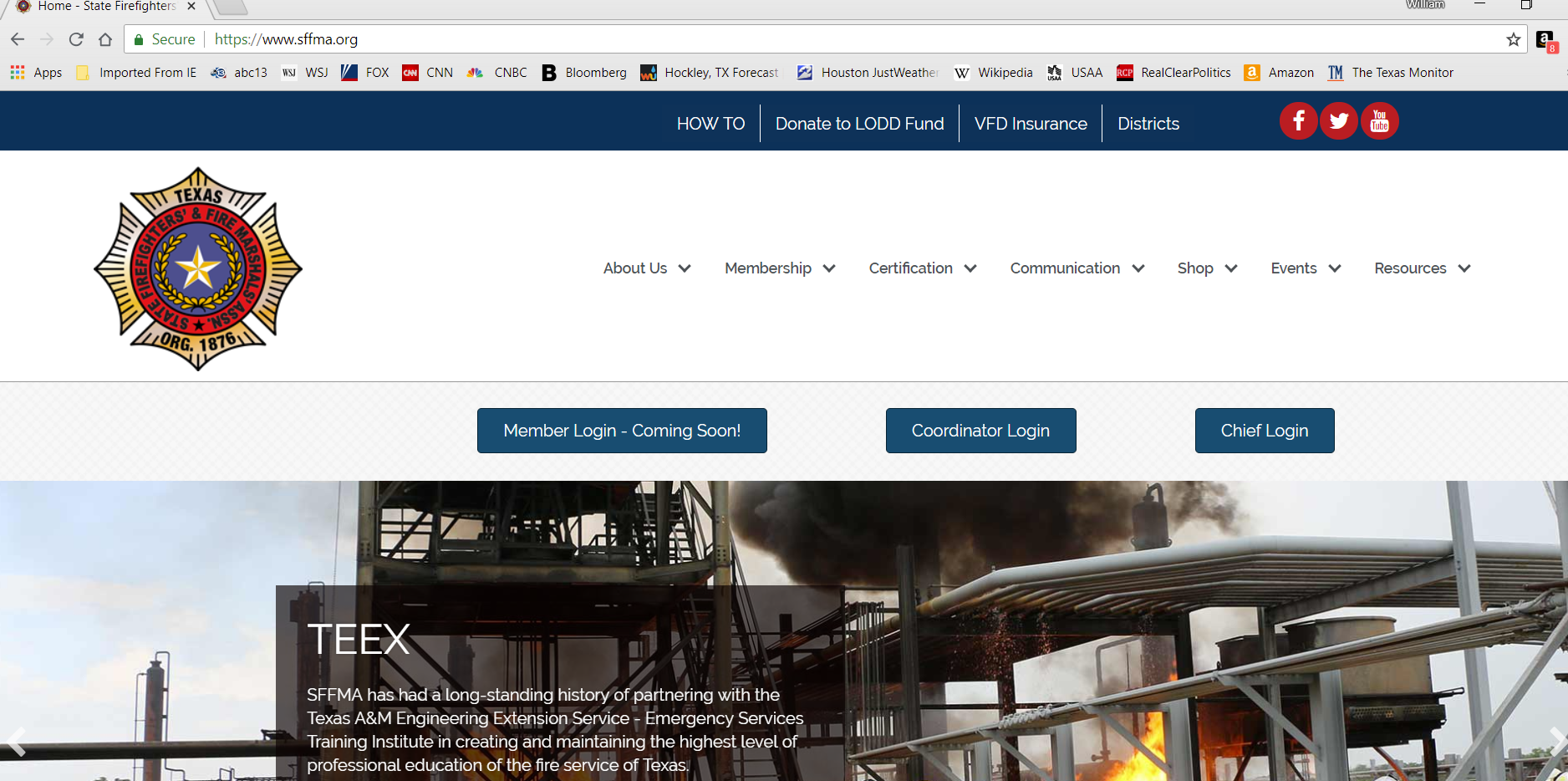 Click
2
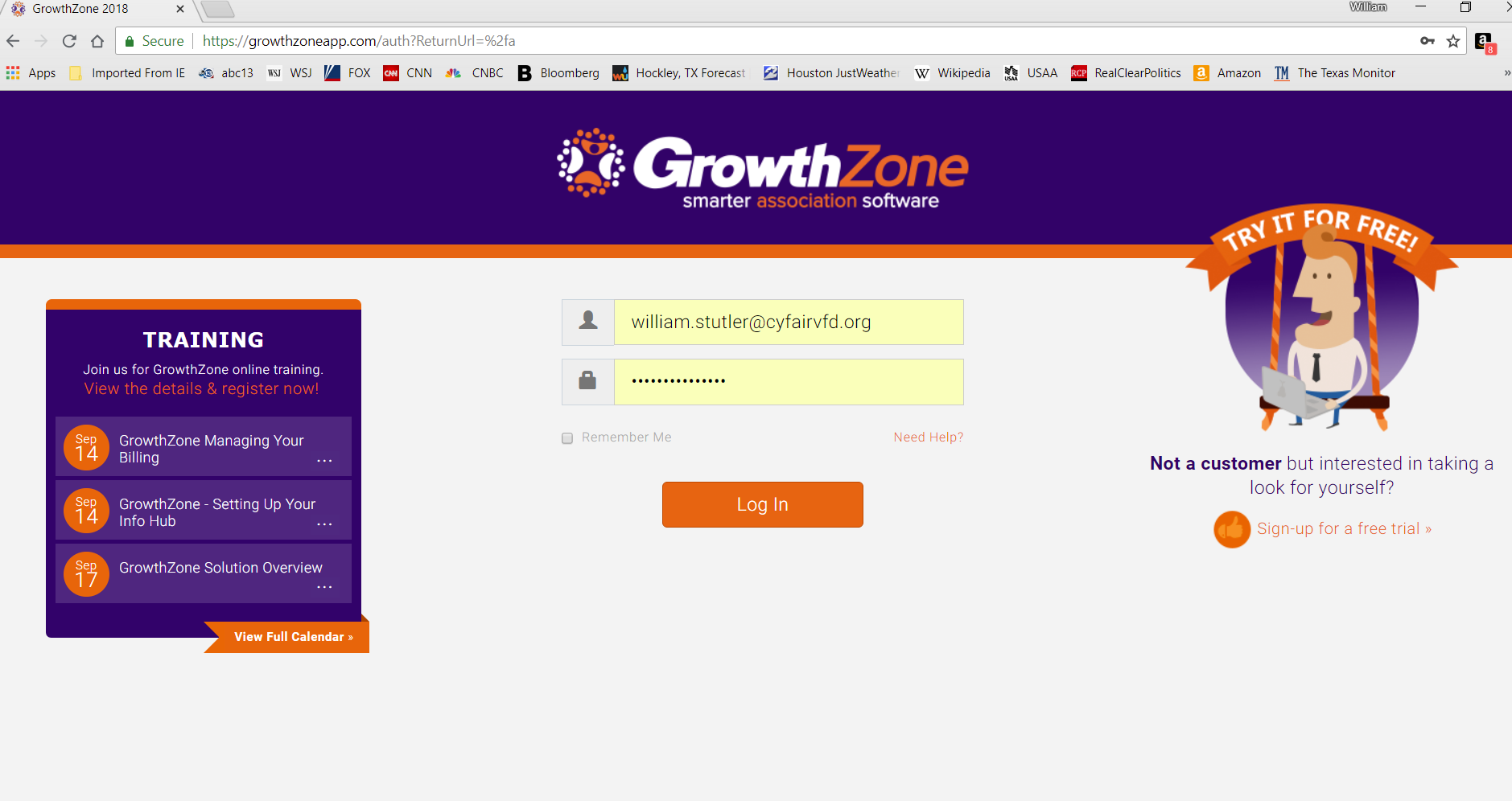 Click
3
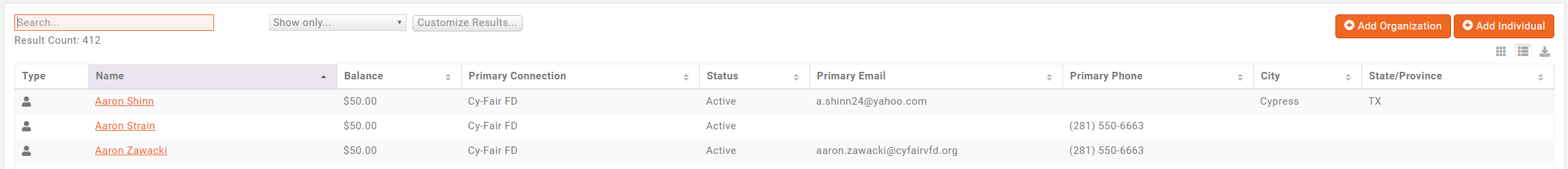 Click
4
Click on the file in the lower left corner of the web page
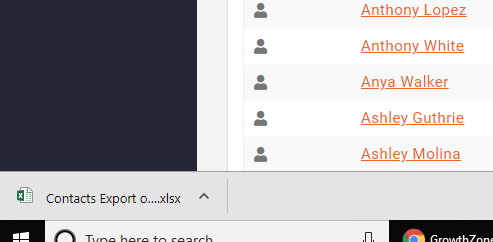 Click
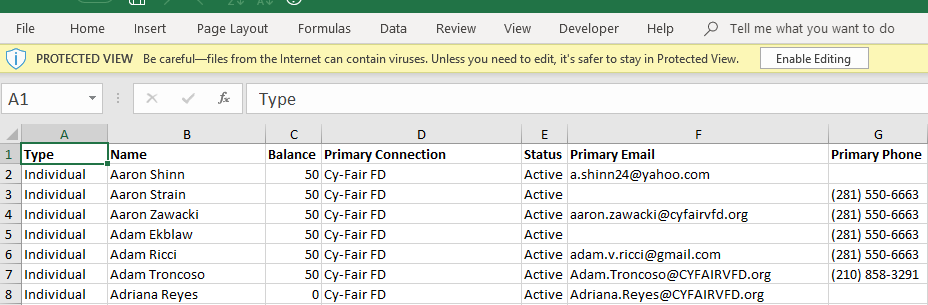 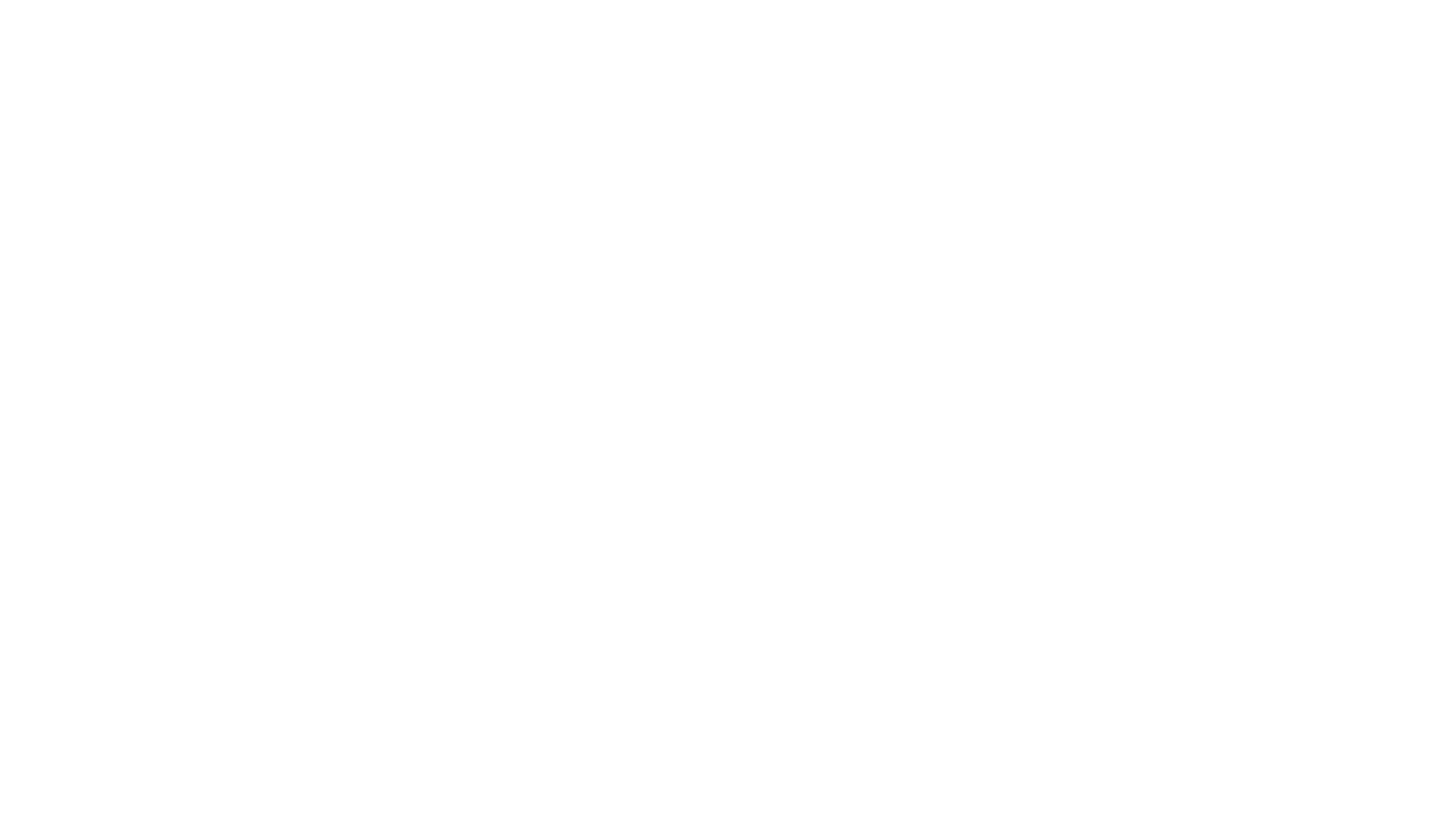 Done!
7